How to use Logical Collections for Digital Resource Management
Explanation and Live Demonstration
Yoel Kortick
Senior Librarian
Introduction
Creating the Logical Query
Creating the Logical Collection
Attributing a Set to the Logical Collection
Ongoing Update of the Collection From the Set
Introduction
Introduction
Until now titles could be added to a title level collection in the following ways:
Manually one at a time from the “Title List” tab of the collection by clicking “Add Title”
Manually from a set from the “Title List” tab of the collection by clicking “Add Titles from Set”
Via an Import Profile of type “Digital” by choosing the title level collection in the “Inventory Information” tab
Introduction
4
Introduction
It is now possible to assign titles to collections automatically based on a logical query instead of assigning them manually.  This is a significant timesaver.
This is done via a new Logical Title Level Collection.
The title level collection is considered a “Logical Collection” when the new “Logical Collection” checkbox is checked on the “Add New Collection page”.
This is accessed when creating a new title level collection at “Resources > Manage Inventory > Manage Collections”.
Introduction
5
Introduction
Any time a new title is added to or removed from the logical set it will also get added to or removed from the logical collection.
This eliminates the need to manually add a title or manually click “Add Titles from Set”
Note that while it is possible to add records with any type of inventory (or no inventory) to title level collections, this presentation will focus specifically on Digital titles.
See also the on line help Adding a Logical Collection on the Ex Libris Knowledge Center.
Introduction
6
Creating the Logical Query
Creating the Logical Query
The logical query is determined by the query of a titles set (Digital Titles, Electronic Titles, Physical Titles or All Titles).
In our example here we will use a logical set of type “Digital Titles”.
First, we will create a set of all digital titles with word from subject or word from title “Taiwan”.
Then we will attribute the logical set to a Logical Collection.
Creating the Logical Query
8
Creating the Logical Query
Here we are searching for all digital titles where (Title contains keywords "Taiwan") OR (Subjects contains keywords "Taiwan")
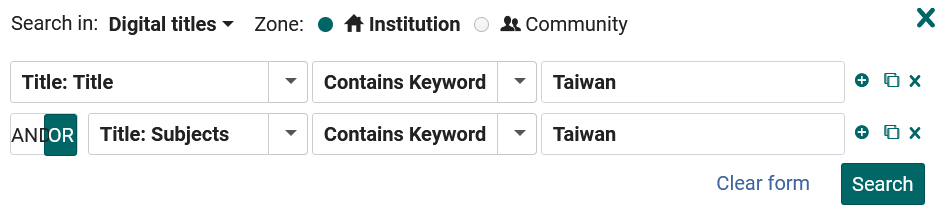 Creating the Logical Query
9
Creating the Logical Query
From the results we will click “Save Filter and Query” to create a logical set
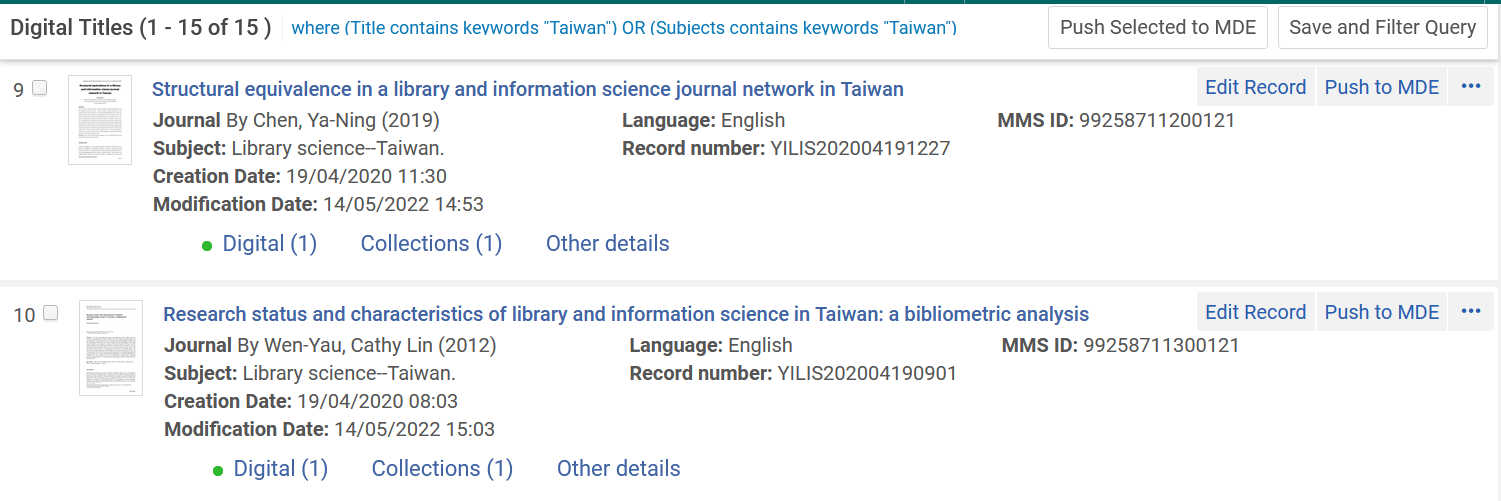 Creating the Logical Query
10
Creating the Logical Query
We will call our Digital Titles Logical Set “Digital titles with title or subject Taiwan”
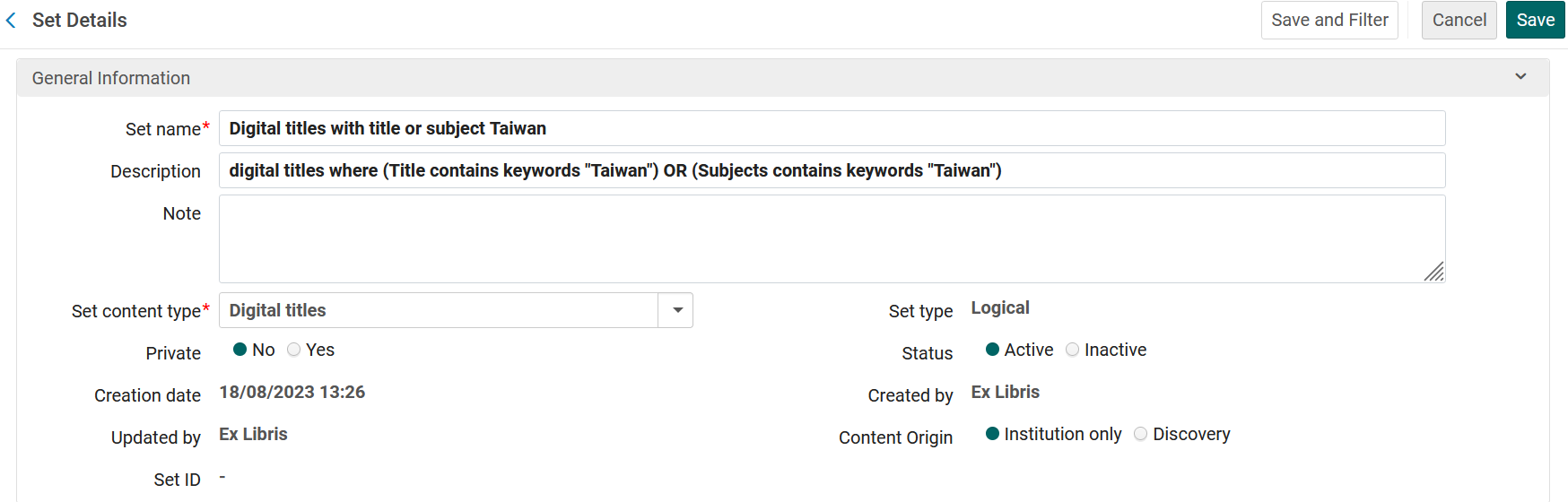 Creating the Logical Query
11
Creating the Logical Query
The set has been created
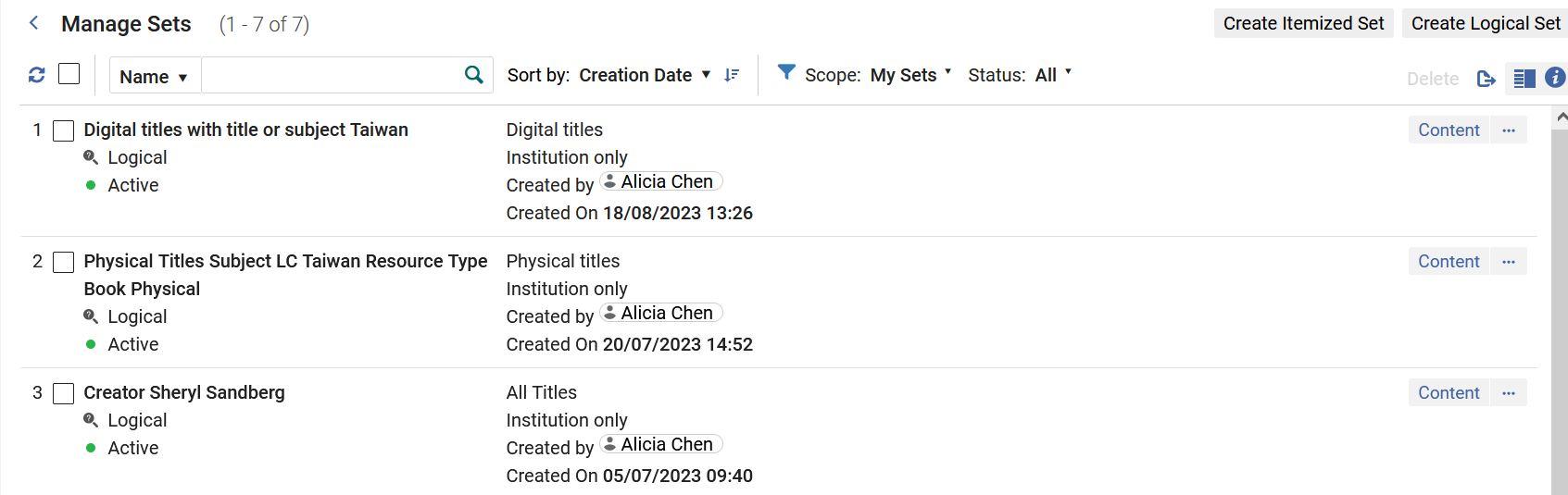 Creating the Logical Query
12
Creating the Logical Collection
Creating the Logical Collection
The Logical Collection will be created like other title level collections at “Resources > Manage Inventory > Manage Collections”
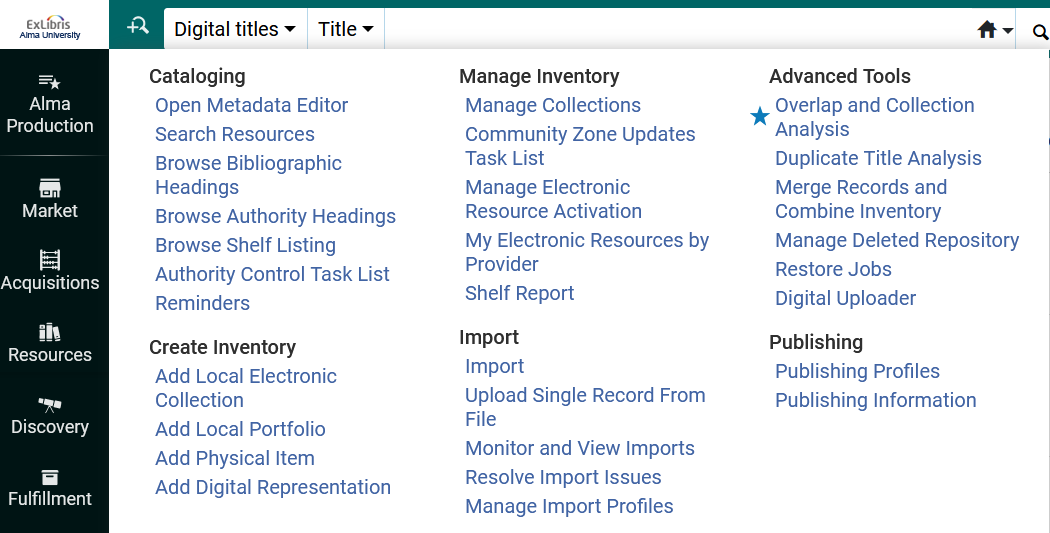 Creating the Logical Collection
14
Creating the Logical Collection
We will add a new Top-Level Collection
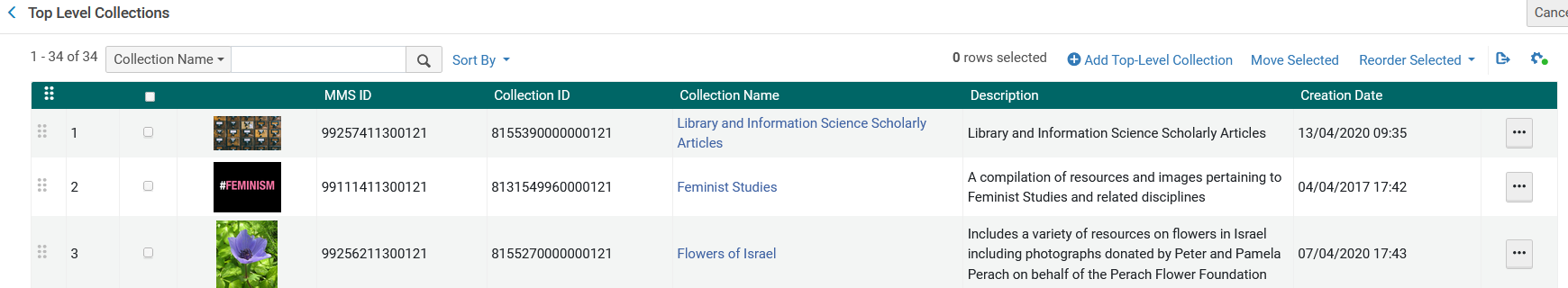 Creating the Logical Collection
15
Creating the Logical Collection
On the next slide we are adding a new Top-Level Collection called “Titles About Taiwan”.
We are checking the checkbox “Logical Collection” to designate this as a Logical Collection”.
Creating the Logical Collection
16
Creating the Logical Collection
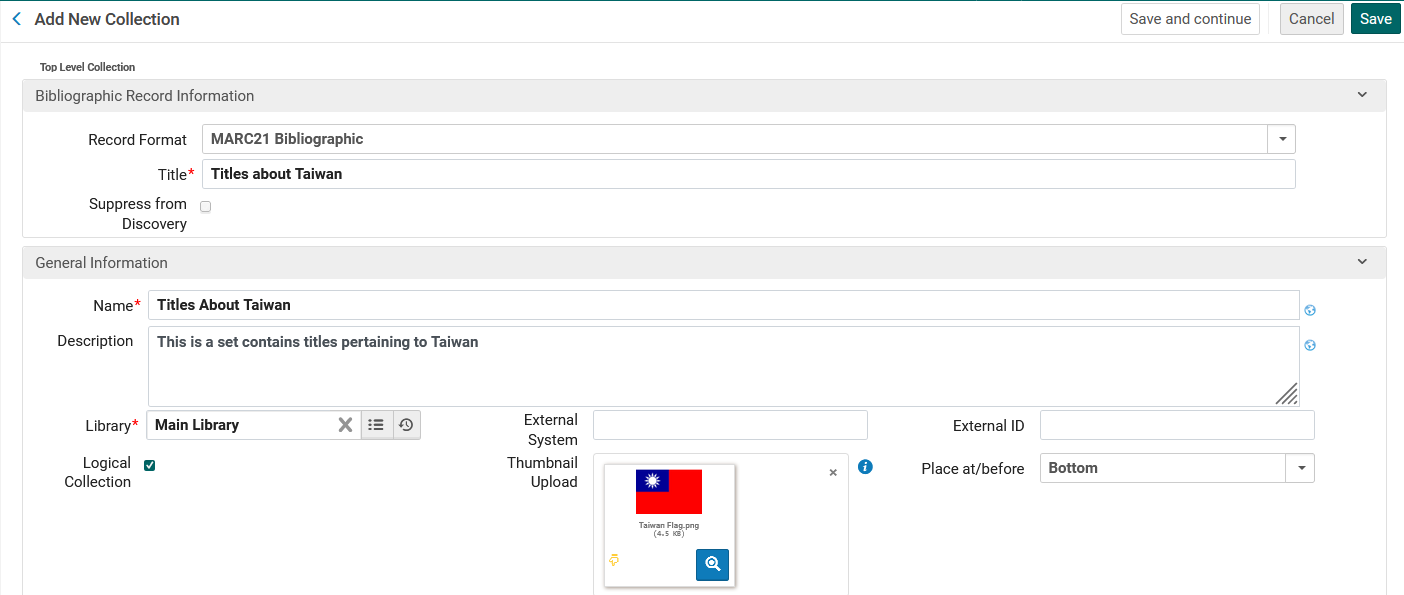 We check here to designate this as a “Logical Collection”
Creating the Logical Collection
17
Attributing a Set to the Logical Collection
Attributing a Set to the Logical Collection
From the “Titles List” tab we click “Assign Titles Set” to attribute the set we made called “Digital titles with title or subject Taiwan” to this Logical Collection.
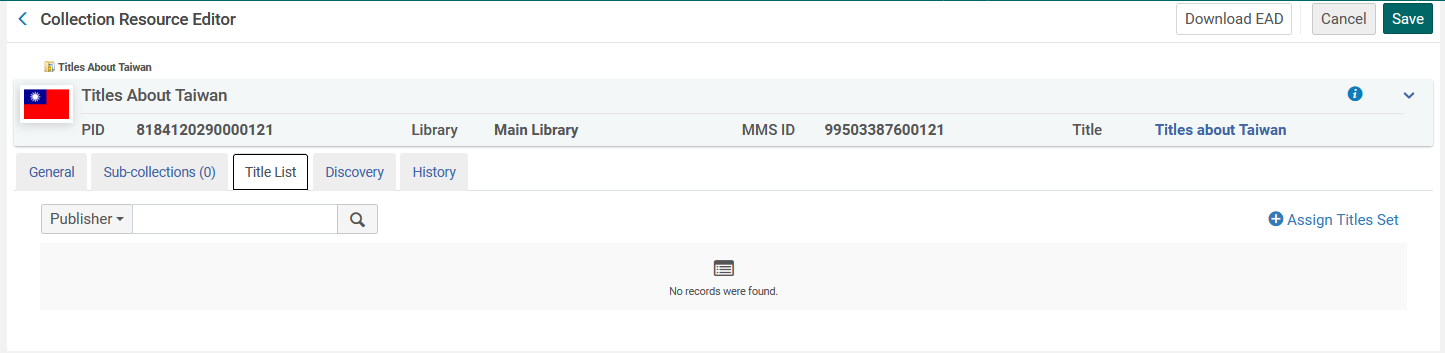 Attributing a Set to the Logical Collection
19
Attributing a Set to the Logical Collection
Now we will choose the desired set
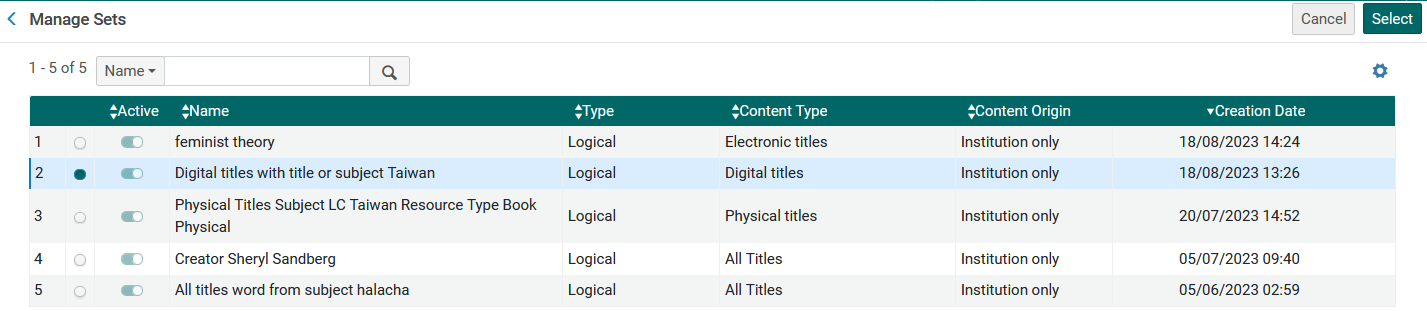 This is the set we created earlier
Attributing a Set to the Logical Collection
20
Attributing a Set to the Logical Collection
After attributing the logical set all titles from the set get added to the logical collection
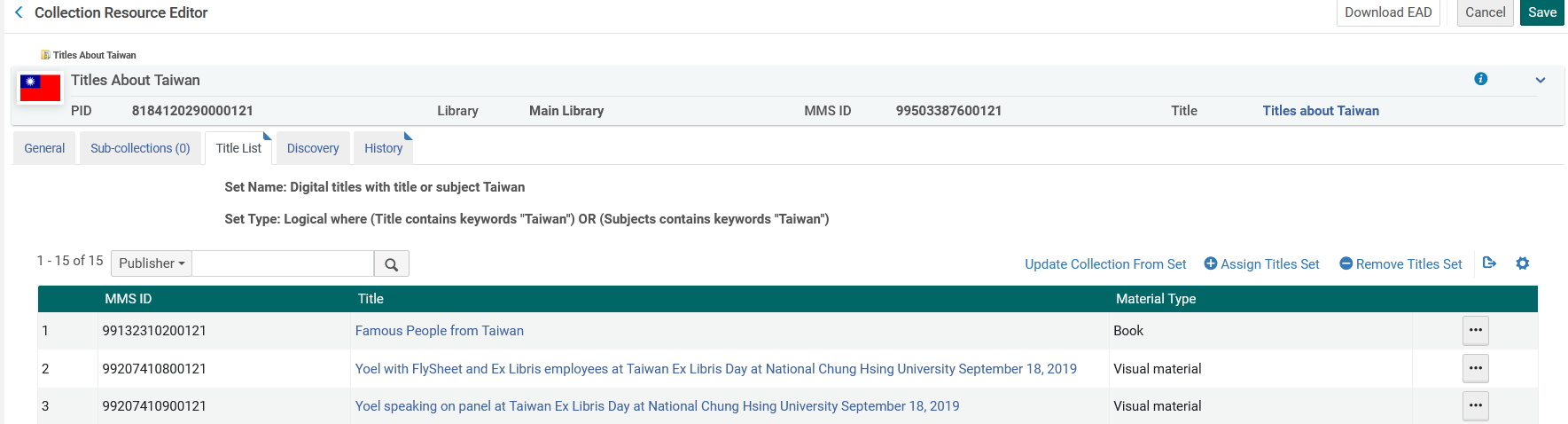 This is the query of the set we created earlier
All 15 titles from the set have been added to the logical collection
Attributing a Set to the Logical Collection
21
Ongoing Update of the Collection From the Set
Ongoing Update of the Collection From the Set
As titles get added or removed from the logical set they also get added or removed from the logical collection (this is the significant time saver of this feature).
The synchronization of the titles from the logical set to the logical collection is done in one of two ways:
When the nightly job “Synchronize All Logical Collections Job” runs
When the staff user clicks “Update Collection From Set”
Ongoing Update of the Collection From the Set
23
Ongoing Update of the Collection From the Set
The staff user would click “Update Collection From Set” if he or she did not want to wait for the scheduled job “Synchronize All Logical Collections Job” to run
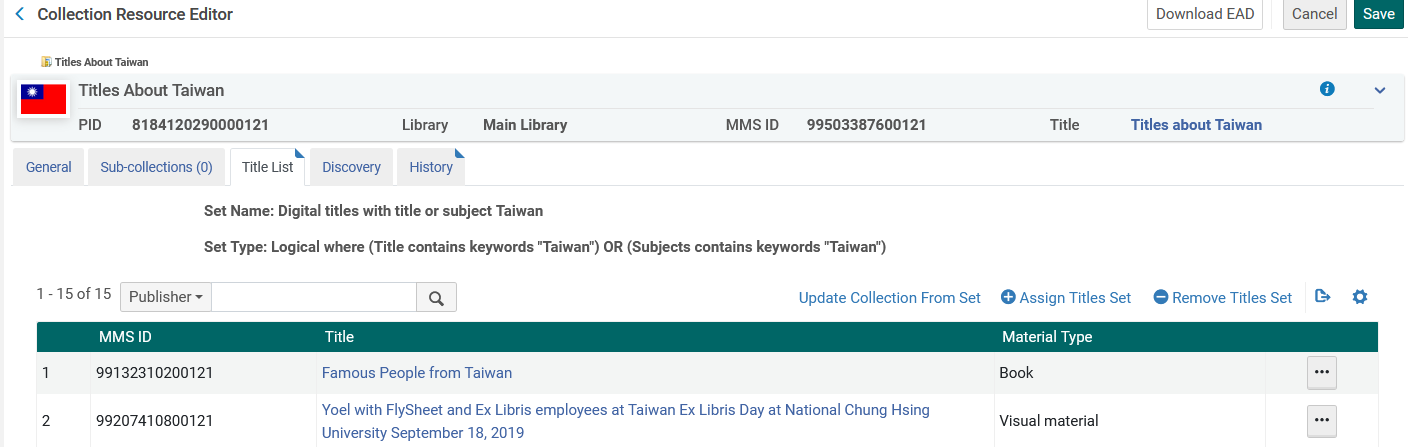 Ongoing Update of the Collection From the Set
24
Ongoing Update of the Collection From the Set
For the job “Synchronize All Logical Collections Job” to be scheduled to run at the institution the staff user needs to do as follows (just once):
Access “Resource Management Jobs Configuration” at “Configuration > Resources > Other”
In the “Synchronize All Logical Collections Job” change the status to “Active”
Ongoing Update of the Collection From the Set
25
Ongoing Update of the Collection From the Set
Access “Resource Management Jobs Configuration” at “Configuration > Resources > Other”
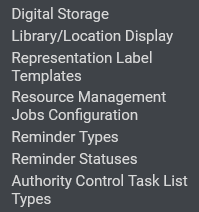 Ongoing Update of the Collection From the Set
26
Ongoing Update of the Collection From the Set
In the “Synchronize All Logical Collections Job” change the status to “Active”
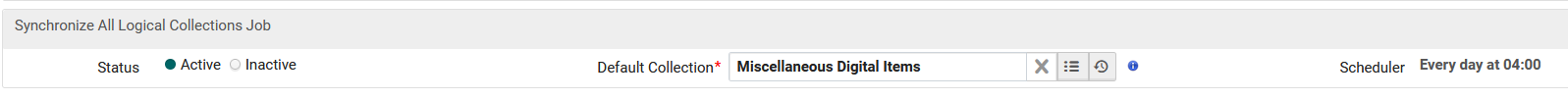 Change the status to “Active”
On the next slide we will discuss the “Default Collection”
Ongoing Update of the Collection From the Set
27
Ongoing Update of the Collection From the Set
The “Default Collection” is the Title Level Collection to which the records from  Logical Set will be assigned if the designated Logical Collection will be deleted.
For example, in our case digital titles from logical set “Digital titles with title or subject Taiwan” are in logical collection “Titles About Taiwan”.
If someone were to delete logical collection “Titles About Taiwan” the digital titles in that logical collection would need to be assigned a different Title Level Collection.  This is the “Default Collection”
Ongoing Update of the Collection From the Set
28
Ongoing Update of the Collection From the Set
Let’s see what happens when a new title is added to the logical set “Digital titles with title or subject Taiwan”.
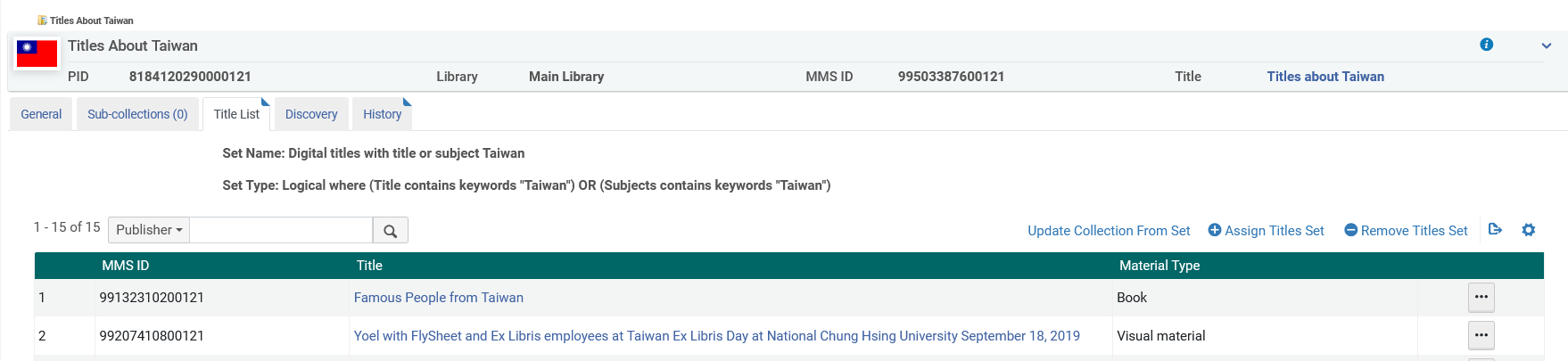 Currently there are 15 titles in the logical collection
Ongoing Update of the Collection From the Set
29
Ongoing Update of the Collection From the Set
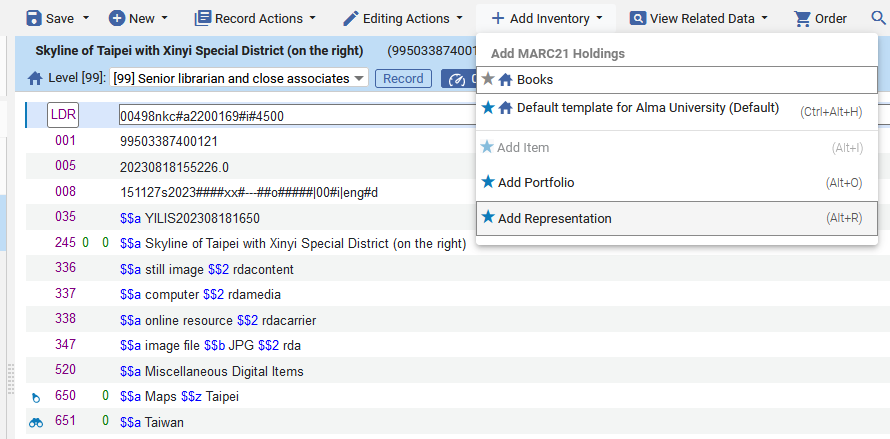 Title “Skyline of Taipei …”
We will add a representation to this new record
This record will be added to the logical set because it has word from subject “Taiwan”
Ongoing Update of the Collection From the Set
30
Ongoing Update of the Collection From the Set
The title “Skyline of Taipei …” is now a digital title in collection “Miscellaneous Digital Items”.
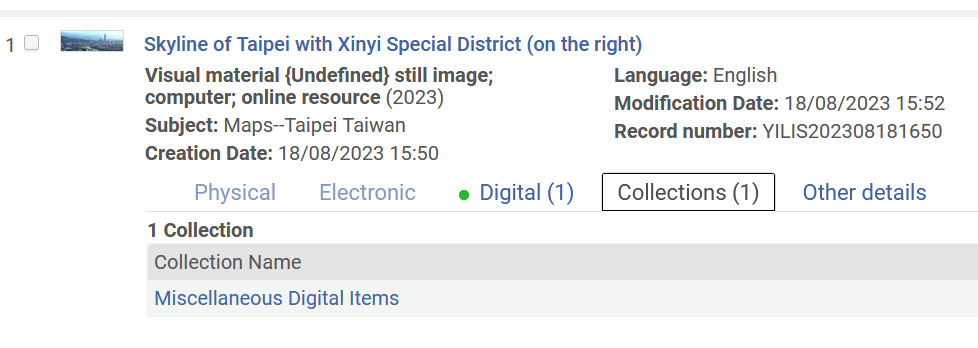 Ongoing Update of the Collection From the Set
31
Ongoing Update of the Collection From the Set
The title “Skyline of Taipei …” is not yet in logical collection “Titles About Taiwan”.
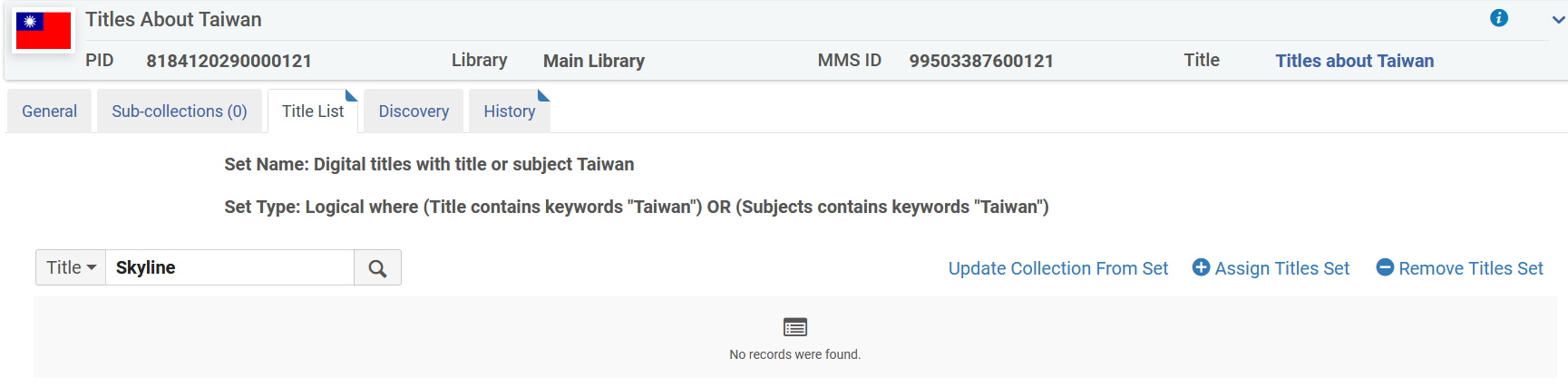 Ongoing Update of the Collection From the Set
32
Ongoing Update of the Collection From the Set
The logical collection “Titles About Taiwan” still has 15 records
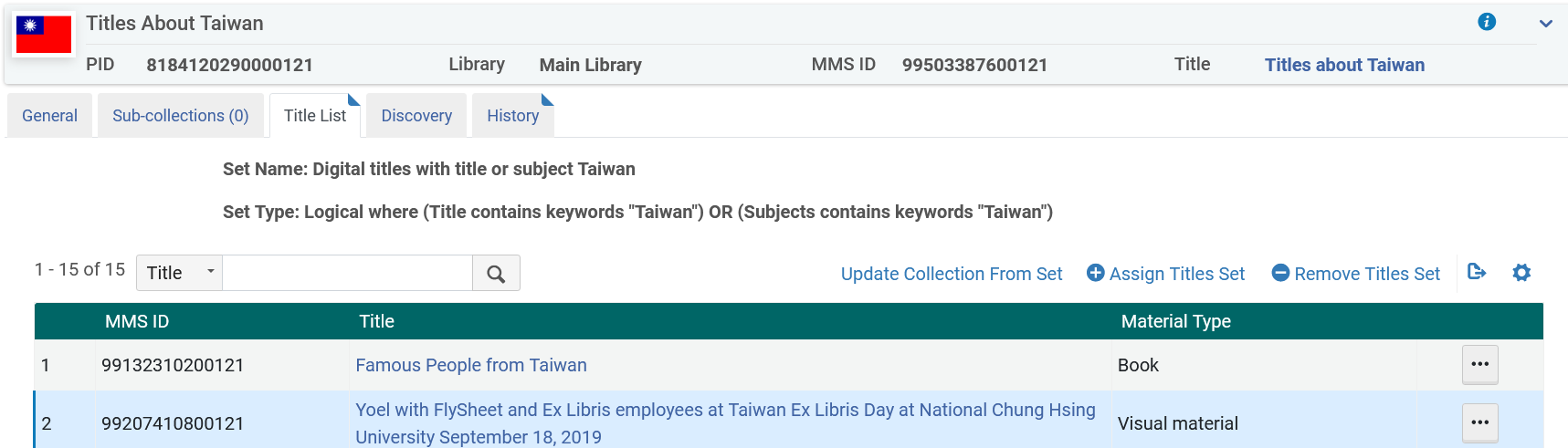 Currently there are 15 titles in the logical collection
Ongoing Update of the Collection From the Set
33
Ongoing Update of the Collection From the Set
In order for the new record to get added to the logical collection one of to events needs to happen:
The scheduled job “Synchronize All Logical Collections Job” runs
The staff user clicks “Update Collection From Set”
Ongoing Update of the Collection From the Set
34
Ongoing Update of the Collection From the Set
The title “Skyline of Taipei …” is now in logical collection “Titles About Taiwan”.
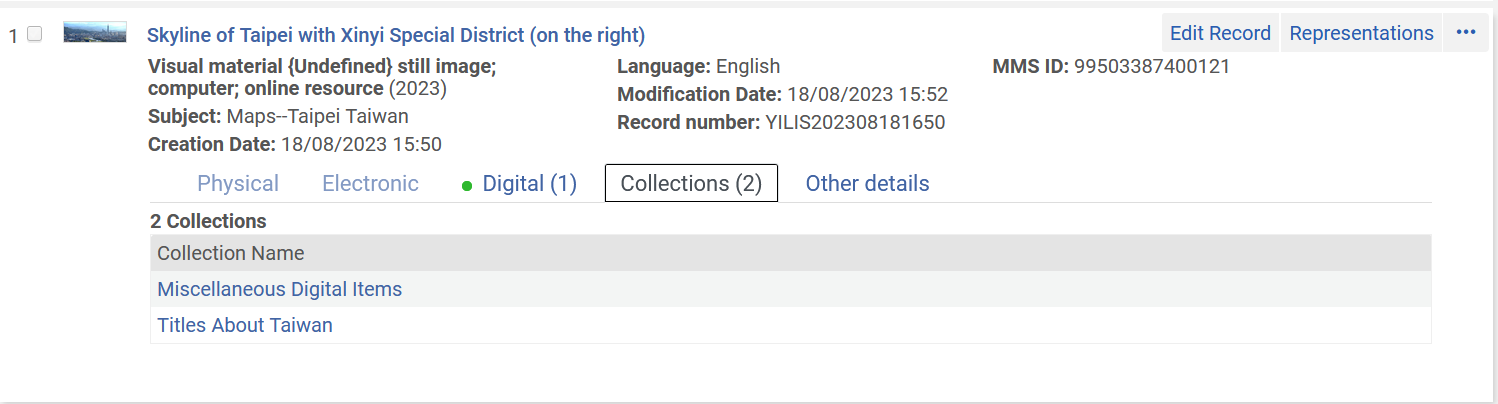 Ongoing Update of the Collection From the Set
35
Ongoing Update of the Collection From the Set
The title “Skyline of Taipei …” is now in logical collection “Titles About Taiwan”.
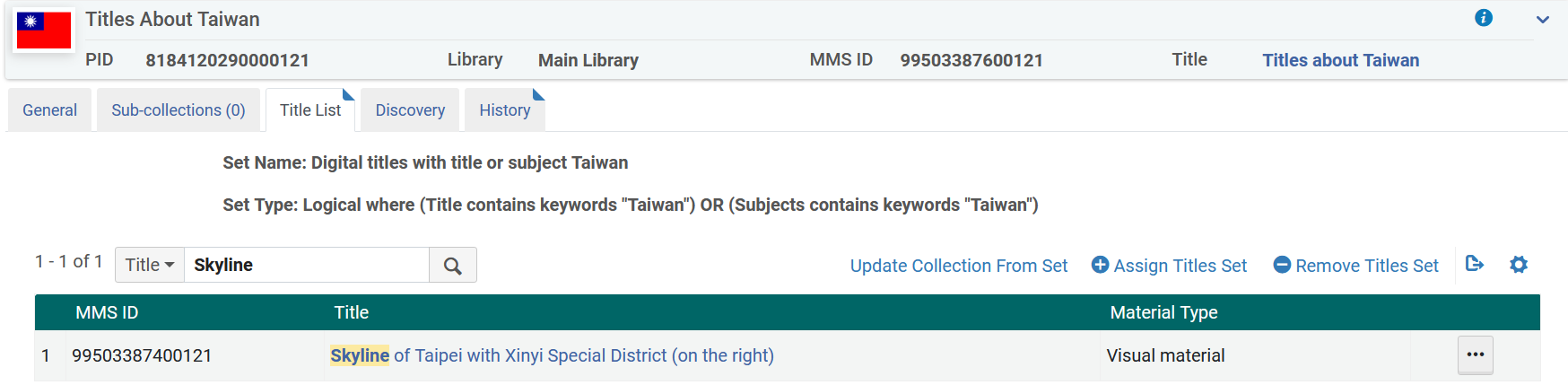 Ongoing Update of the Collection From the Set
36
Ongoing Update of the Collection From the Set
There are now 16 records in the logical collection
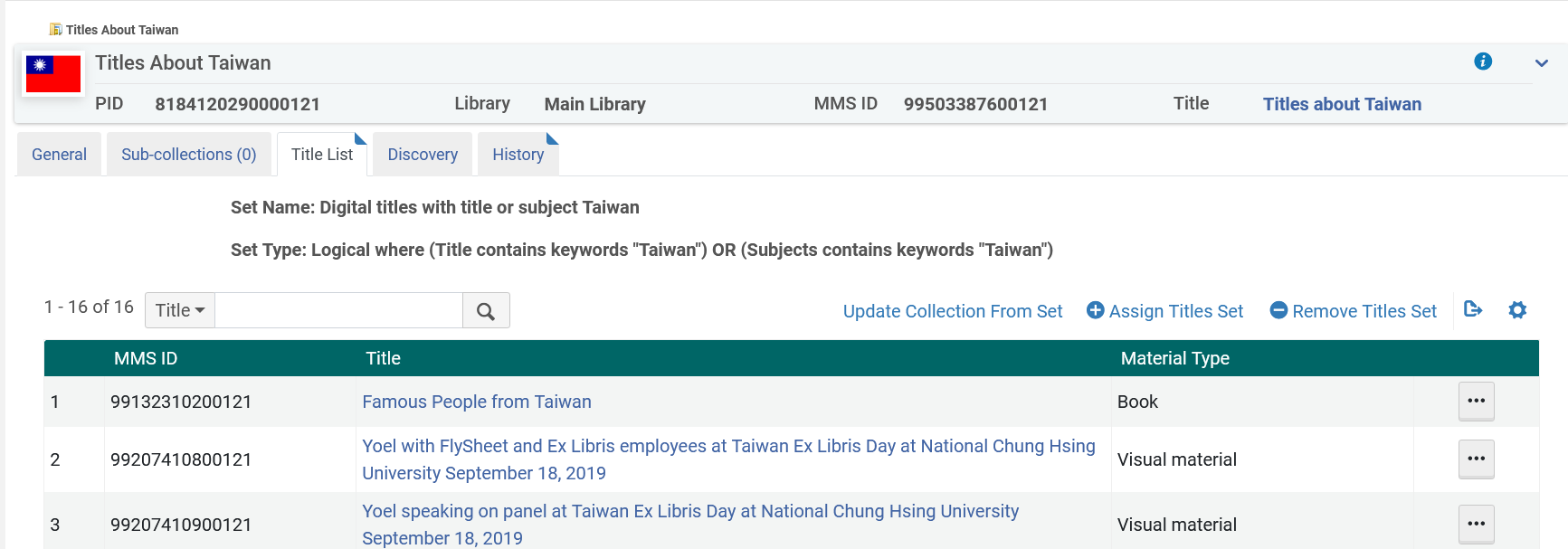 Ongoing Update of the Collection From the Set
37
Yoel Kortick
Yoel.Kortick@clarivate.com